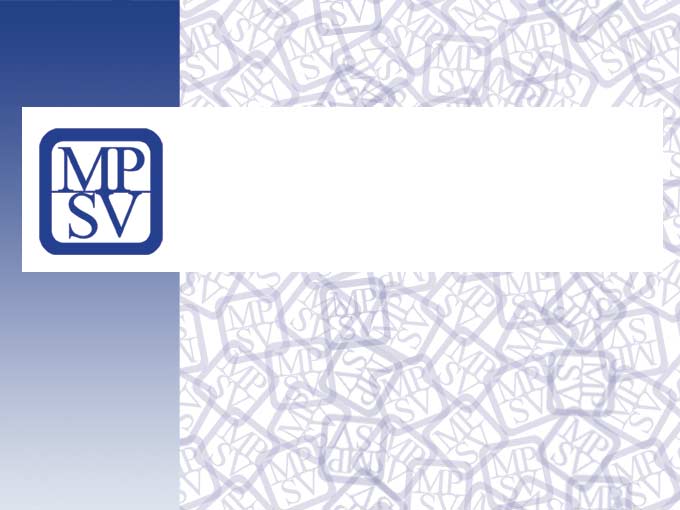 Tisková konference
 MPSV ČR 
dne 15.4.2014

K výsledkům expertního posouzení Informačních technologií na MPSV
Prověření stavu IT na MPSV
Od února do března 2014 probíhalo prověřování stavu významných smluv a veřejných zakázek v oblasti IT se zaměřením:
Prezentace významných dodavatelů IT služeb pro MPSV
Stav smluvního zajištění s ohledem na postavení MPSV (vymahatelnost) a s ohledem na zákon č. 137/2006 Sb., o veřejných zakázkách, ve znění pozdějších předpisů 
Stav v oblasti bezpečnosti informačních technologií
Průběh prověřování
Nepodařilo se dohledat smlouvy a další dokumenty, objevilo se podezření na podivné zakázky, nepřipravovala se ani neprobíhala realizace zadávacích řízení nezbytných pro chod rezortu:
Není zajištěn provoz nebo rozvoj zásadních IT služeb.
Nebyly zahájeny přípravy výběrových řízení na zajištění IT služeb.
Závěry z předcházejících auditů (např. v oblasti licencí) nebo schválených strategií (např. kritického stavu datových center) se nerealizovaly.
Složité dodavatelské vztahy
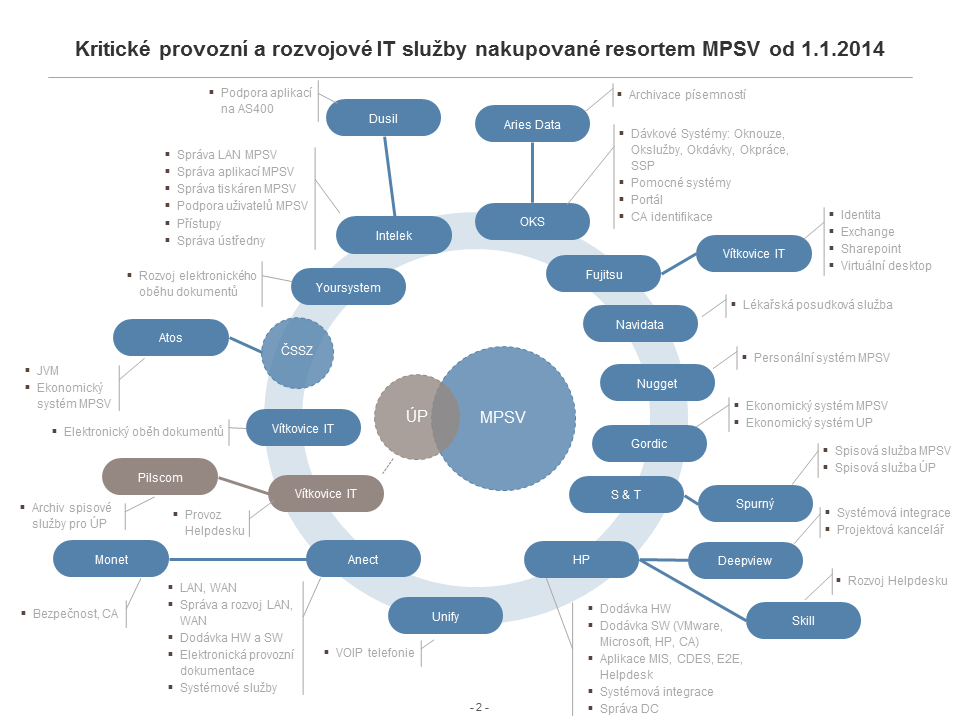 Stav zásadních IT služeb
MPSV nemá zajištěn provoz nebo rozvoj v 2/3 zásadních IT služeb:
6 IT služeb nemá zajištěn provoz a rozvoj již od 04/2014,
4 IT služby nemají zajištěn rozvoj v roce 2014,
12 IT služeb nemá zajištěn provoz v roce 2014.
12 IT služeb nemá zajištěn provoz a rozvoj od 1.1.2015
tím není zajištěna kontinuita IT služeb – rozvoj (min. zajištění souladu s legislativou)
Na některé kroky je již pozdě
V období od 07/2013 do 2/2014 MPSV nepřipravilo žádnou zadávací dokumentaci pro zajištění  IT služeb po 31.12.2013 tj. poskytování IT služeb pro období 2014-2018
Není dořešen dopad nasazení některých agendových informačních systémů od 1.1.2014 v rámci rezortu MPSV, nebyla řešena integrace s ostatními provozovanými IS (např. manažerský informační systém)
Nebyla přijata strategie řešení pro integrovaný informační systém rezortu MPSV vč. agendových systémů od 1.1.2015
Co bylo také zjištěno
MPSV má pro zajištění jednotlivých oblastí (např. Spisová služba, Ekonomický IS, Service/Help desk, Ekonomický informační systém) licence k několika různých informačním systémům a řádně neužívá žádný…..
		…..možný vznik škody velkého rozsahu 			v řádech desítek až stovky miliónů korun 
Probíhá posouzení zjištěných skutečností s ohledem na možné podezření z trestněprávních deliktů.
Zajištění kontinuity IT služeb MPSV pro následující období
Analýza věcných  omezení a rozhodnutí o právním rámci zajištění  kritických  IT služeb (provoz a rozvoj) po nezbytně nutnou dobu v roce 2014
Realizace zadávacích řízení pro zajištění služeb pro období v roce 2014 a následně od 1.1.2015
Krátkodobé cíle pro následující období
Koordinace realizace strategie stabilizace a rozvoje ICT v rámci celého resortu MPSV
Spolupráce s dalšími subjekty státní správy při realizaci rozvoje ICT
Primárním úkolem je zahájení projektu „Integrovaný informační systém rezortu MPSV“ pro řešení ekonomiky, personalistiky, ostatních podpůrných agend a systémů pro zajištění výplat nepojistných sociálních dávek
Dlouhodobé cíle IT na MPSV
Priority k zajištění  IT na MPSV:
Zpracování a schválení Plánu činností na rok 2014, vč. harmonogramu přípravy a realizace výběrových řízení 
Zajištění stabilizace a posílení odborných pracovníků odboru ICT 
Řešení krizového stavu datových center MPSV zajištění odpovídající ICT infrastruktury pro provoz všech IS rezortu MPSV
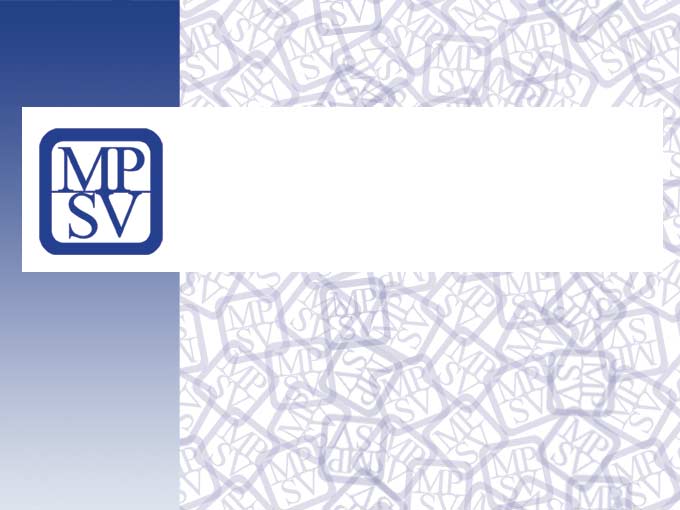 Děkujeme za pozornost